PROBLEMATIČNA UPOTREBA INTERNETAKonceptualizacija i operacionalizacija ovisnosti o internetu
Izv.prof.dr.sc. Marijana Majdak
mmajdak@pravo.hr
Doc.dr.sc. Lucija Vejmelka
lvejmelka@pravo.hr
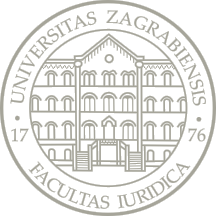 Sveučilište u Zagreb
Pravni fakultet
Studijski centar socijalnog rada
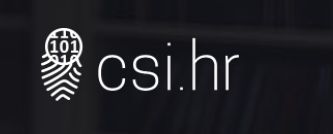 U 2020 ste vjerojatno proveli gotovo 100 dana online!
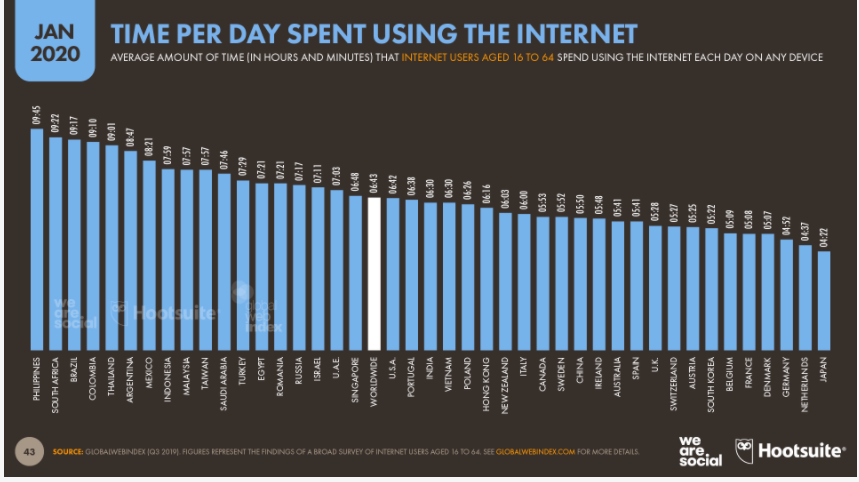 PROBLEMATIČNA UPOTREBA INTERNETA
problematična upotreba interneta 
(Problematic Usage of the Internet, problematic Internet use) 
obuhvaća razne aktivnosti i sva potencijalno problematična ponašanja na mreži 
krovni pojam 
za korištenje ovog pojma se zalažu brojni stručnjaci s područja sigurnog korištenja interneta

Fineberg, N.;. A. Demetrovics; Z., D. J. Stein; K. Ioannidis; M. N. Potenza; E. Grünblatt; & S. R. Chamberlain. Manifesto for a European research network into Problematic Usage of the Internet//European Neuropsychopharmacology, 28(2018), 1232-1246.
računalna ovisnosti
kompulzivno korištenje interneta
netoholizam
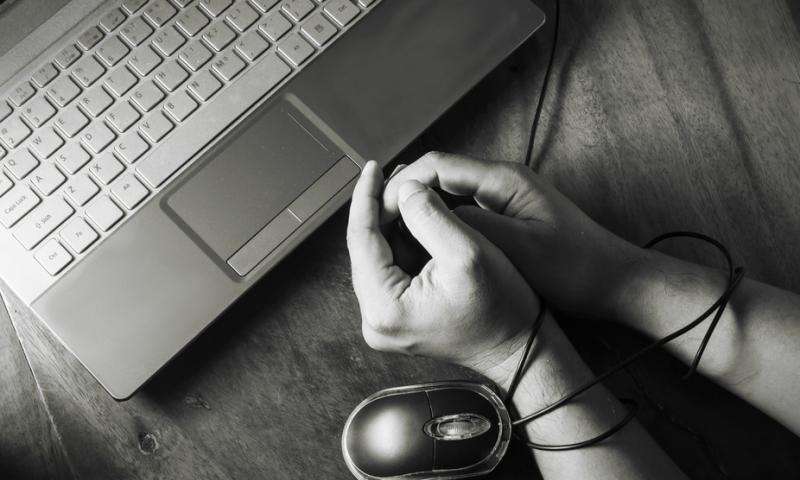 prekomjerno korištenje interneta
ekscesivna upotreba interneta
problematična uporaba interneta
virtualna ovisnost
internet ovisnost
poremećaj ovisnosti o internetu
patološko korištenje interneta
TERMINOLOŠKI KAOS!
PROBLEMATIČNA UPOTREBA INTERNETA
Internet kao medij

Ovisnost o internetu/ ovisnost na internetu
Problematična upotreba interneta
Ovisnost o internetu
Online igre
Online kockanje
Online kupovina
Kompulzivno surfanje
Pornografski sadržaji 
Ponašanja na društvenim mrežama
Nasilje preko interneta
'cyberchondria’
SEKSUALNA RIZIČNA ONLINE PONAŠANJA:
Seksualno iskorištavanje djece na internetu
Self generated explicit material
Sexting
Revenge porn
Sextortion (seksualne iznude i prinude)
PROBLEMATIČNA UPOTREBA INTERNETA: SUVREMENE SPOZNAJE
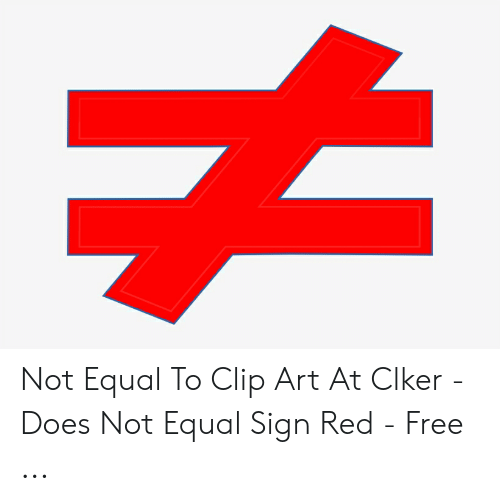 Ovisnost o internetu
PROBLEMATIČNA UPOTREBA INTERNETA
Široko korišteni pojam no ne uključuje uvijek isključivo ovisnička ponašanja!
razne aktivnosti i sva potencijalno problematična ponašanja
Sličnosti s OCD-om i drugim opsesivno-kompulzivnim poremećajima (opetovano provjeravanje e-mailova ili društvenih medija)
Sličnosti s poremećajem socijalne anksioznosti (pretjerana upotreba društvenih medija kao izbjegavanje suočavanja licem u lice) (Ioannidis i sur., 2016). 
Sličnosti s poteškoćama kontrole impulsa (neki oblici kupovine putem interneta ili cyberseksa)
Fenotipske sličnosti s ovisnostima (beahvioural addictions) mogu odnositi na neke oblike PUI-ja, za druge, izraženije sličnosti su sa socijalnom anksioznošću, poremećajima kontrole impulsa i OCD-om
Do 2000 ih se gledala kategorija generalne ovisnosti, danas je ključan oblik/ tj. sadržaj 
Mrežne aktivnosti su važnije od medija osim u slučaju kada sam medij mijenja bitne aspekte izvorne aktivnosti, onda su u fokusu i medij i sadržaj!
POVIJESNI RAZVOJ
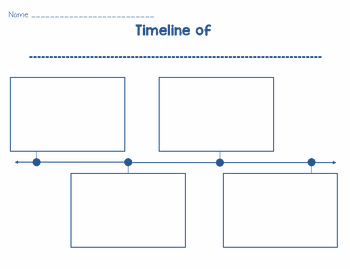 2013. DSM 5 - Unutar Poremećaji vezani uz psihoaktivne tvari i druge ovisnosti, uvedena skupina Poremećaja koji nisu vezani uz psihoaktivne tvari. 
F63.0 Ovisnost o kockanju (gambling disorder)
1996. – Goldberg – „ovisnost o internetu” kao konstrukt
1998. – Kimberly Young – 
prvo empirijsko istraživanje – 
5-10% korisnika interneta ovisni o internetu
2018. – ICD 11 – ovisnost o online igrama
Što je ovisnost o internetu?
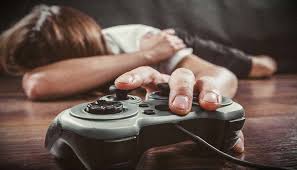 OVISNOSTI
Narkotici/ droge
Alkohol
Seks
Kockanje
Online igre
Pronografski sadržaji
Definicija
Pies (2009) - nemogućnost pojedinca da kontrolira svoje korištenje interneta što dovodi do narušenog svakodnevnog psihosocijalnog funkcioniranja
Multidimenzionalni konstrukt –prekomjerno i problematično korištenje interneta, zanemarivanje ostalih aktivnosti i odnosa i nemogućnost kontrole vremena provedenog na internetu
Svrstava se u bihevioralne (ponašajne ovisnosti). Iako se tradicionalno podrazumijevalo da je za definiciju ovisnost nužan preduvjet unos psihoaktivne tvari, novije znanstvene spoznaje uvode koncept bihevioralnih ovisnosti 
Alavi i suradnici (2012, prema Dodig Hundrić i sur., 2018.) – sredstvo ovisnosti može biti sve što ima potencijal stimulacije pojedinca, odnosno sve što izaziva teškoće u svakodnevnom životu jer osoba ne može bez tog sredstva ovisnosti
Zajednički nazivnih svih definicija i kriterija – nedostatak kontrole ponašanja, pretjerana upotreba, kompulzivno i impulzivno ponašanje, razvoj tolerancije, narušenost svakodnevnog funkcioniranja te apstinencijska simptomatologija
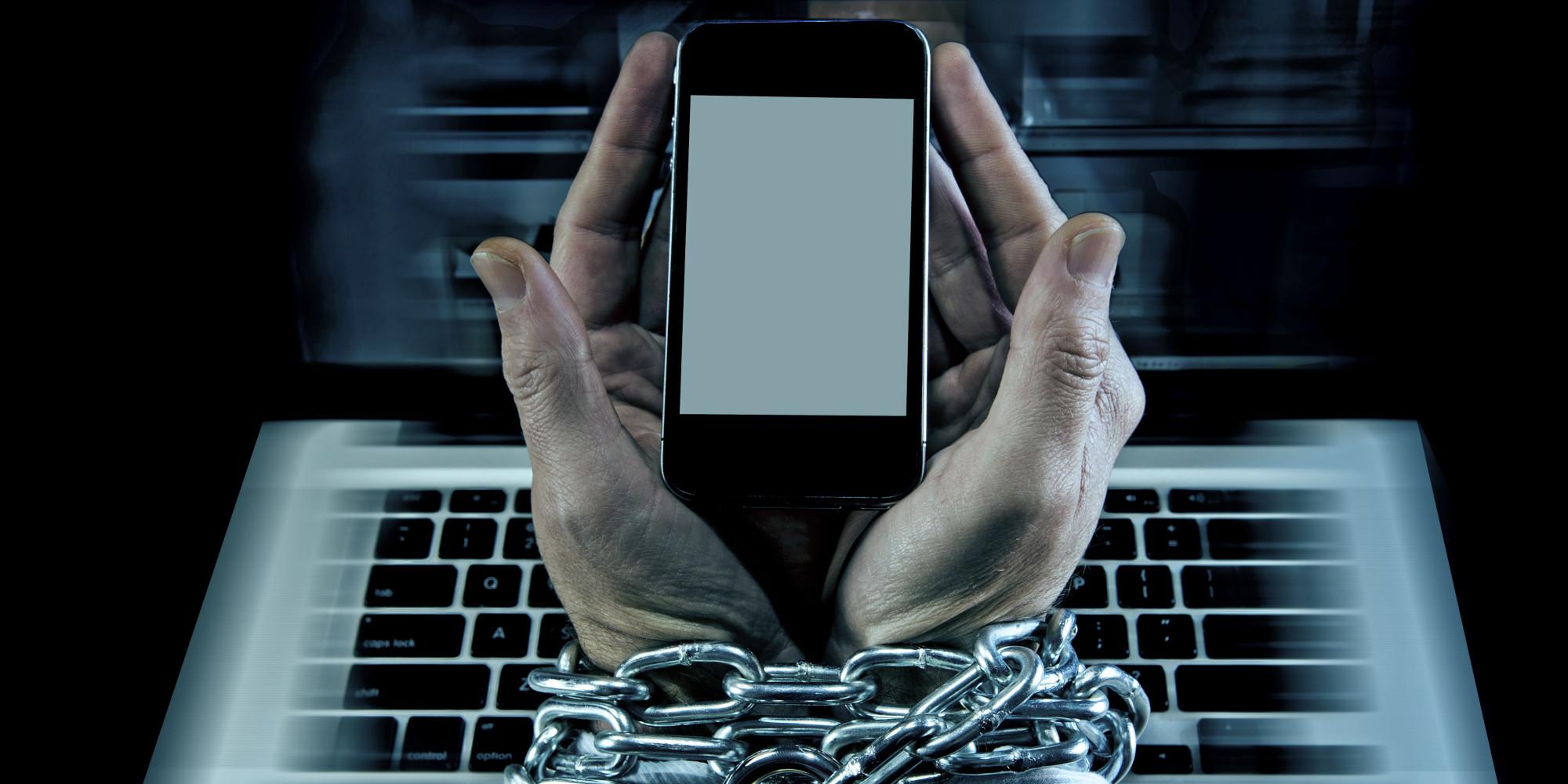 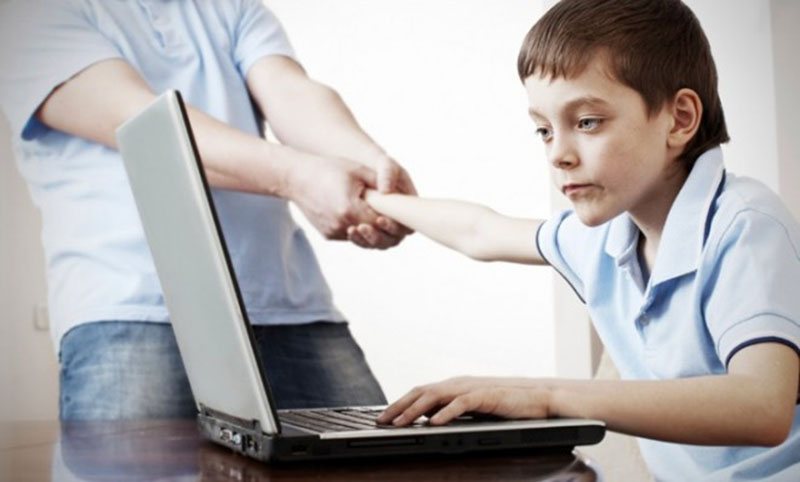 KRITERIJI OVISNOSTI
Kriteriji ovisnosti (DSM-5)
GAMING DISORDER (ICD-11):
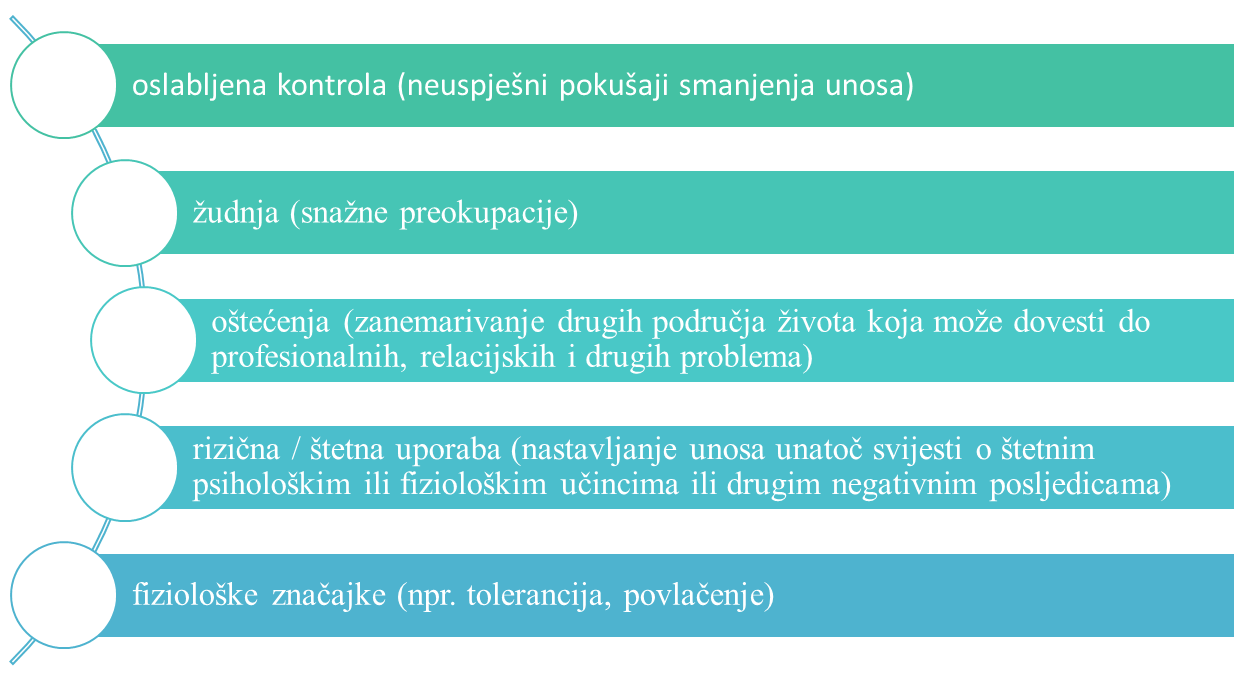 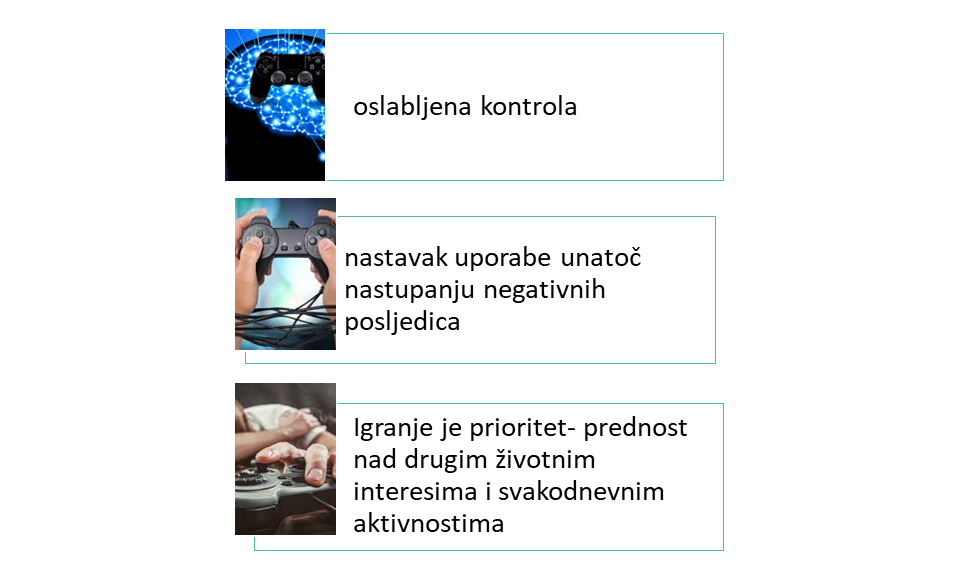 PROBLEMATIČNA UPOTREBA INTERNETA: OVISNOSTI
Ovisnost o igrama
Ovisnost o kocki/klađenju
Ovisnost o društvenim mrežama
Ovisnost o seksualnim sadržajima/pornografiji
Ovisnost o informacijama (compulsive surfing, excessive emailing)
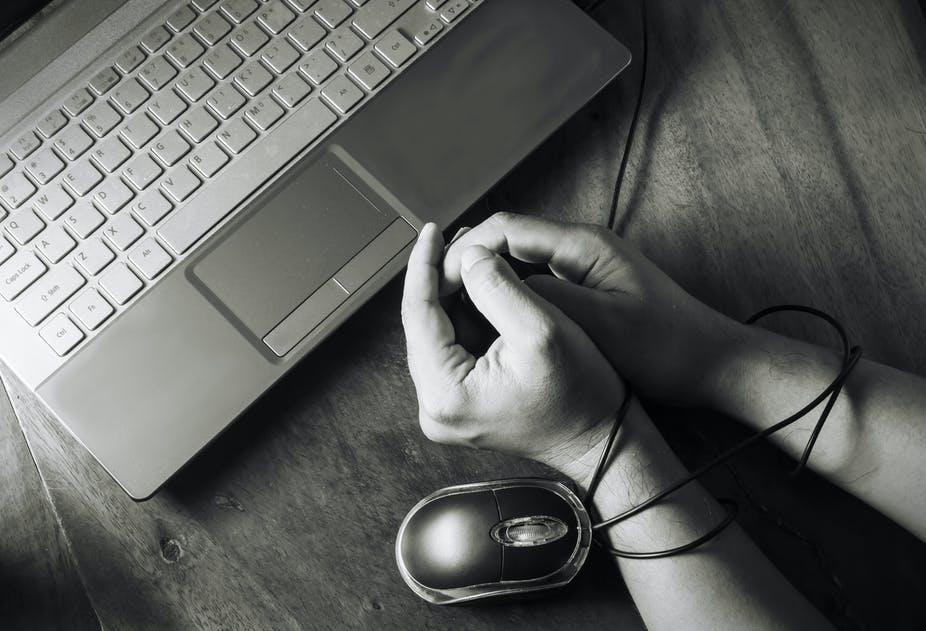 Kriteriji za bihevioralne ovisnosti
Griffiths (2005, prema Dodig Hundrić i sur., 2018.)

Kriterij zastupljenosti ponašanja – prevladava svim aspektima života pojedinca
Kriterij modifikacije raspoloženja – izbjegavanje neugodnih emocija, način nočenja sa stresom i sl.
Kriterij tolerancije – povećana potreba za sredstvom ovisnosti
Simptomi povlačenja uslijed izostanka ponašanja
Narušeno psihosocijalno funkcioniranje
Relaps – tendencija vraćanja ovisnosti nakon uspješnog apstitencijskog perioda
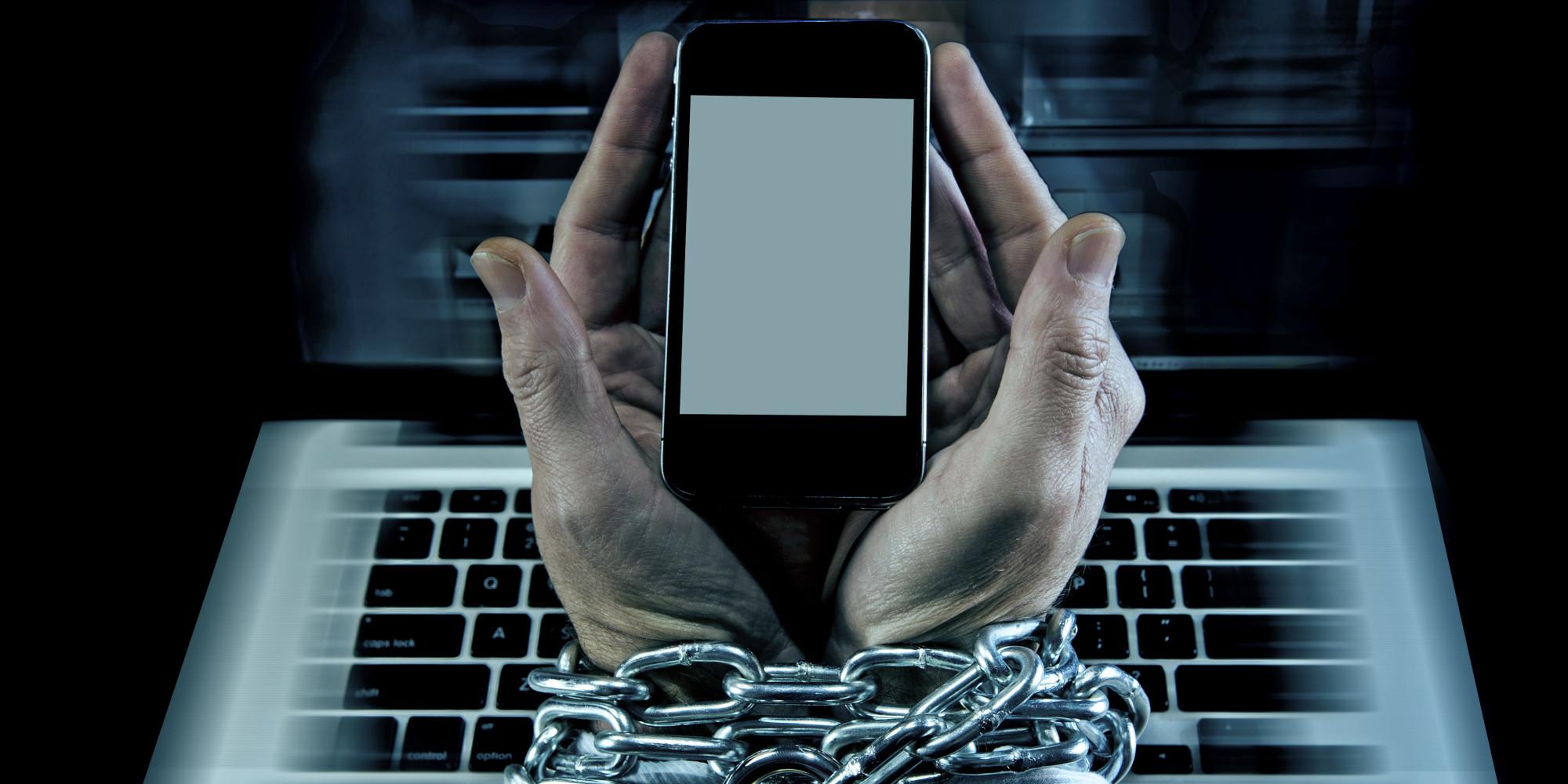 Psihološki znakovi i simptomi
gubitak pojma o vremenu provedenom na internetu
problemi u izvršavanju zadataka kod kuće, na poslu ili u školi / na fakultet
 izoliranje od obitelji ili prijatelja
osjećaj krivnje i pronalaženje izgovora o vremenu provedenom na internetu
osjećaj euforije ili opuštenosti prilikom korištenja internetom
neraspoloženost, nervoza i ljutiti ispadi kod prekida korištenja izvorom ovisnosti
gubitak interesa za ostale aktivnosti
financijski problemi (npr. veliki telefonski računi
izostanak intimnosti s partnerom zbog vremena provedenog na internetu, razvodi veza/brakova zbog „internetskih afera“
 razmišljanje o internetu kada osoba nije na njemu, o tome kako će i kada ponovno započeti korištenjem
Osobe koje su ovisne o internetu sklonije su i problemima mentalnog zdravlja kao što su depresija i anksioznost, psihosomatskim smetnjama, poremećaju hiperaktivnosti i deficita pažnje, neurološkim poremećajima te problemima u ponašanju i drugim ovisnostima
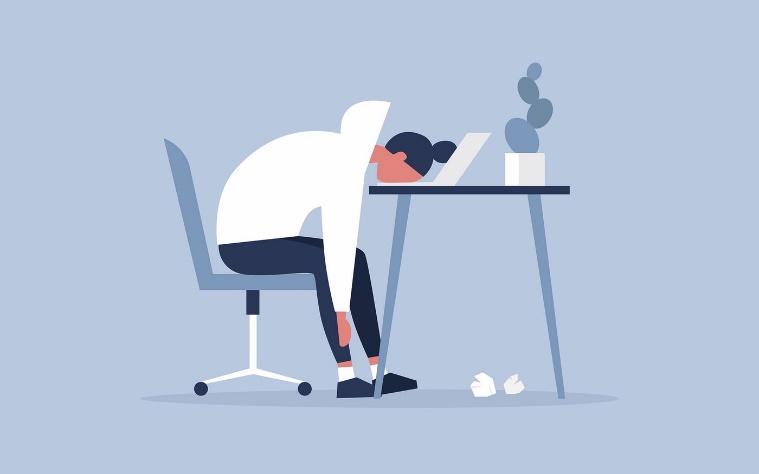 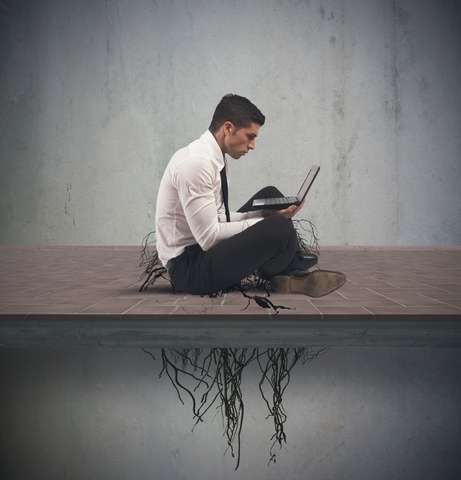 Komorbiditet
Hostilnost i agresija
Zlouporaba sredstava ovisnosti
Poremećaji kontrole impulsa
Poremećaji raspoloženja
Opsesivno kompulzivni poremećaji
Anksiozni poremećaji
ADHD
Depresija
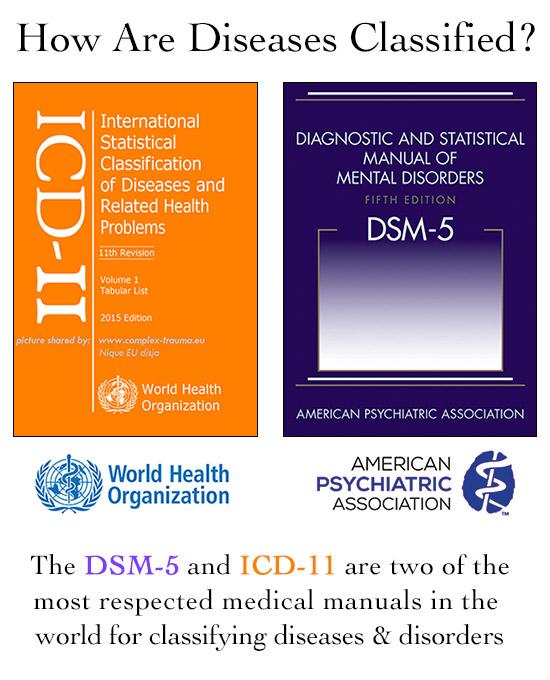 Ovisnost o internetu nije uključena u službeni klasifikacijski sustav psihičkih bolesti i poremećaja zbog nedostatka empirijskih istraživanja, ali i činjenici da se radi o širokom pojmu koji obuhvaća različite modalitete ovisnosti te ima preklapanja s drugim poremećajima
ICD-11-  ovisnosti o online igrama
Svjetska zdravstvena organizacija 2018. je godine uvrstila Gaming disorder u 11. reviziju Međunarodne klasifikacije bolesti i srodnih zdravstvenih problema. 

TRI KRITERIJA
Gaming disorder
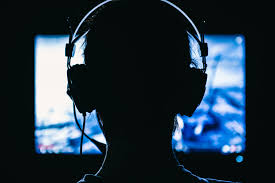 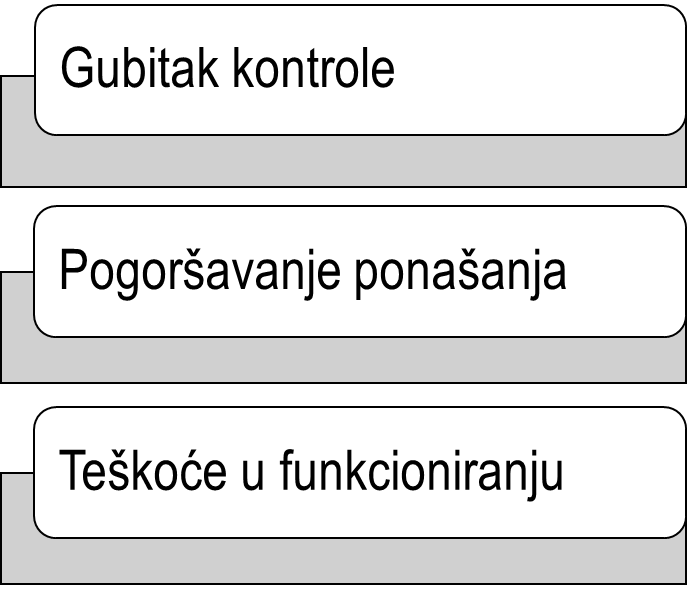 Gubitak kontrole nad vremenom provedenim za internetom
Kompulzivna uporaba interneta (unutarnji osjećaje prisile)
Sve češće i dulje korištenje interneta i uporaba sadržaja sve jačeg podražajnog potencijala
Pojava žudnje, napetosti, nemira, impulzivnosti, tjeskobe i dr. kada ne možemo do interneta
Poremećaj u svakodnevnom funkcioniranju
Socijalna izolacija
Promjene raspoloženja i ponašanja
Neuspješno održavanje obećanja da će doći do promjene ponašanja, sebi i drugima
Osjećaj krivnje
Zamjena dana i noći
Zapostavljanje higijene, anemarivanje adekvatnog unosa hrane i tekućine
Pojava različitih tegoba uzrokovanih dugotrajnim sjedenjem
Nastavak uporabe unatoč negativnim posljedicama
Gaming disorder - simptomi
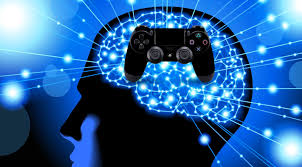 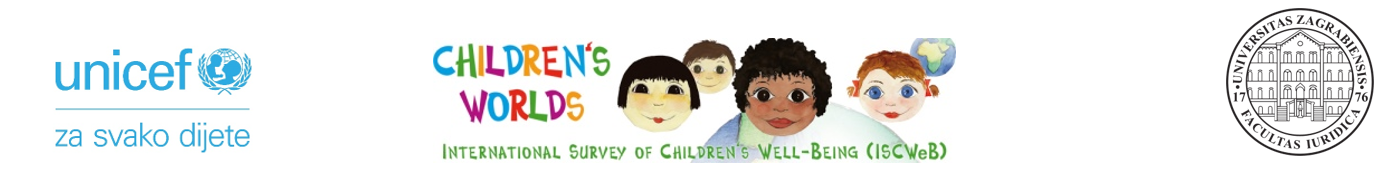 Vrijeme pred ekranom- rezultati 2019
Svakodnevno igranje video igara podjednako zastupljeno u svim dobnim skupinama
Čestina korištenja društvenih mreža raste s dobi učenika
Gledanje televizije opada s porastom dobi učenika
Televizija
Društvene mreže
Video igre
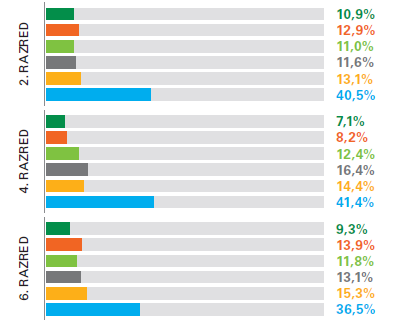 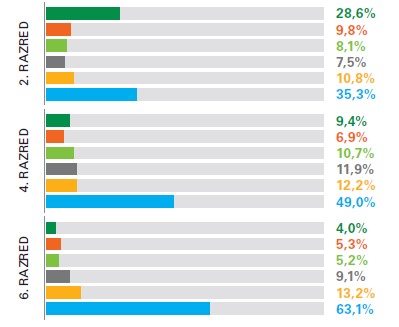 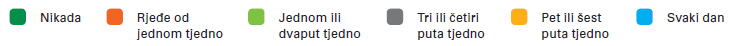 Dio međunarodnog projekta Children’s Worlds: The International Survey of Children’s Well-Being (ISCWeB)
nacionalni uzorak: 3 507 učenika 8,10 i 12 godina-  Ajduković, Rajhvajn Bulat, Sušac i Vejmelka, 2020.
Rezultati istraživanja
Proučava se zadnjih 20ak godina
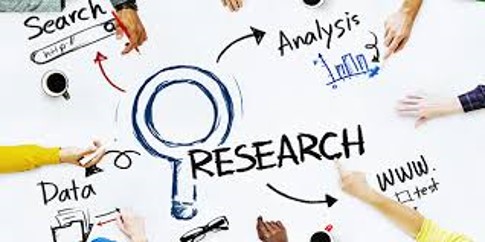 Prevalencija
IAT, Nacionalno reprezentativan uzorakČernja, Vejmelka i Rajter, 2019)
Razina rizika od ovisnosti o internetu
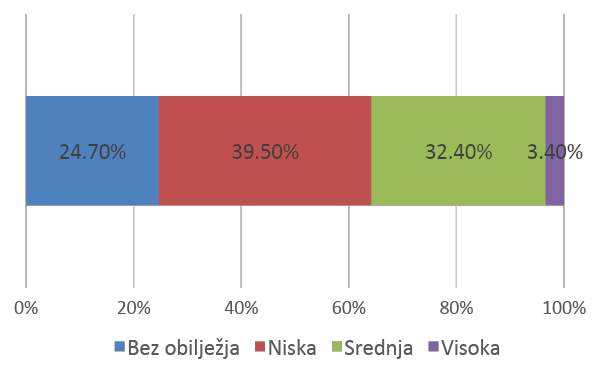 iako većina adolescenata ne pokazuje probleme s ovisnosti o internetu, udio djece sa srednjim i visokim rizikom je nezanemariv
gotovo 1/3 sudionika istraživanja u rizičnoj skupini za razvoj većih poteškoća
Rezultati - IAT
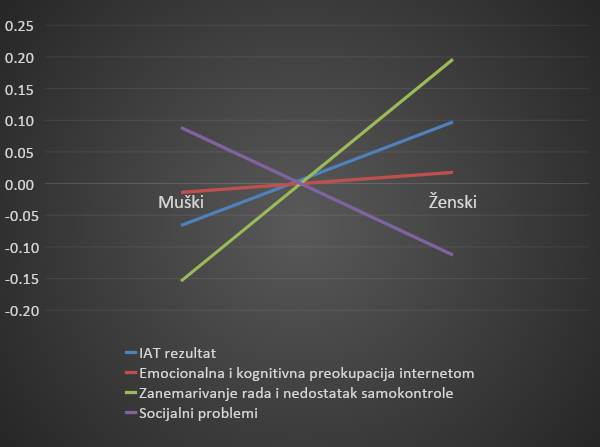 Rezultati pokazuju da su različite komponente ovisnosti dominantne po spolu:

Djevojke: zanemarivanje obaveza i nedostatak samokontrole

Mladići: socijalni problemi
Vejmelka, Matković, 2018Istraživanje navika korištenja interneta
INTERNET OVISNOST- IAT
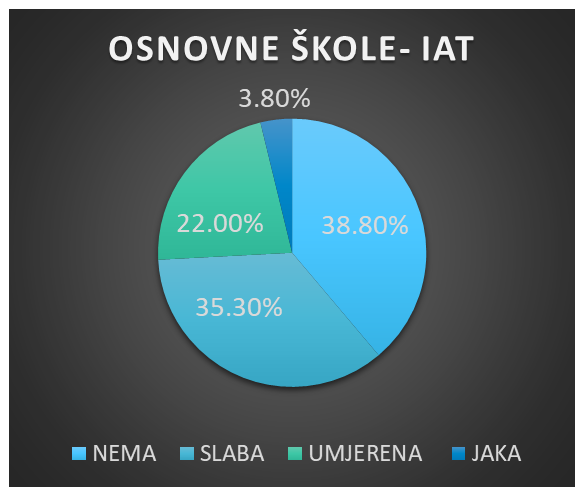 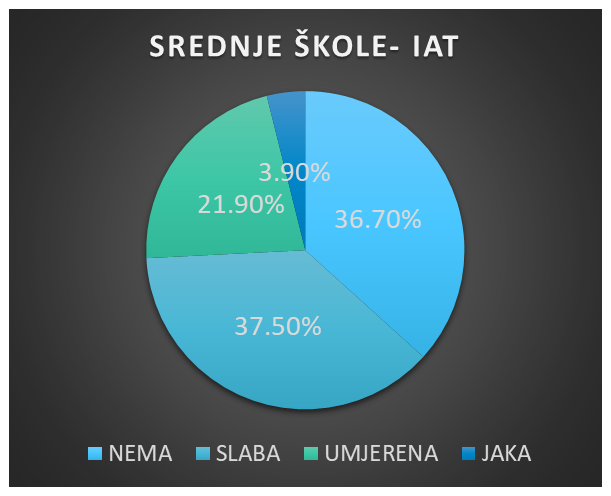 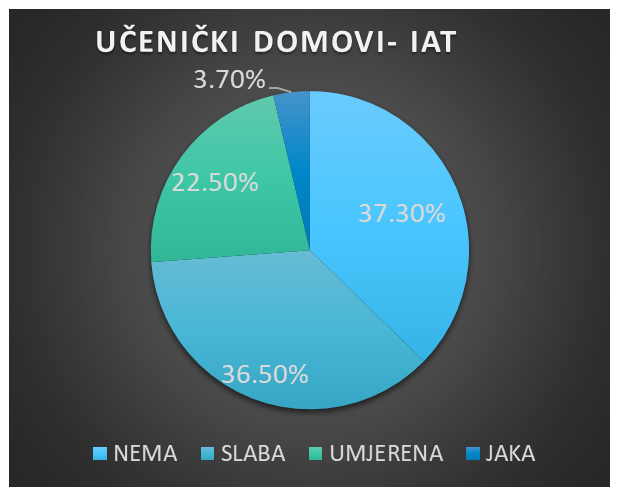 Oko 4% djece ima jaku ovisnost o internetu- obavezan tretman!

Oko 1/3 djece je U RIZIKU od razvoja ozbiljne i jake ovisnosti o internetu!
OVISNOST O VIDEOIGRAMA
Vejmelka i sur. (2017); N=352 srednjoškolac, RH

Ovisnost o video igrama konzistentno je povezana sa slabijim školskim uspjehom, ali i s neopravdanim izostajanjem s nastavete suicidalnim mislima. Uz to, adolescenti ovisni o videoigranju pokazuju smanjenu kognitivnu fleksibilnost i koriste igranje kao strategiju za popravljanje raspoloženja
Problematična upotreba interneta kao rizično ponašanje!
Ukoliko nedostaje neki od kriterija – NIJE MOGUĆE POSTAVITI DIJAGNOZU OVISNOSTI
(npr nema funkcionalnih poteškoća koje se mogu pripisati korištenju interneta) no to ponašanje može predodređivati razvoj kasnije patologije (Billieux i sur., 2017).
Kod nas isključivo za odrasle- ne postoji specijalizirana ustanova za djecu za problematičnu upotrebu interneta
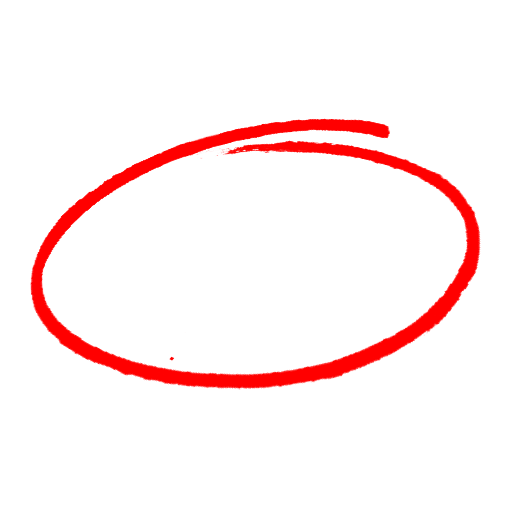 Istraživanja u Hrvatskoj pokazuju da (2-4 % djece ovisno o skupini pokazuju visoku razinu problematičnog ponašanja na internetu što podrazumijeva hitni tretman u specijaliziranim ustanovama
No također pokazuju da oko 30% djece pokazuju umjerene simptome i zapravo spadaju u rizičnu populaciju kojoj bi trebalo usmjeriti ciljane preventivne programe (Vejmelka, Strabić i Jazvo, 2017).
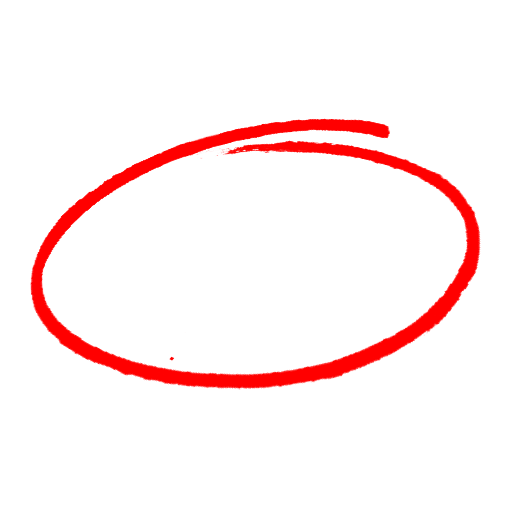 Sustavne i projektne/ programske aktivnosti trebalo bi usmjeriti ovoj skupini- uloga pomažućih struka
+ univerzalna prevencija za opću populaciju
Tretman
Danas prisutna tretmanska praksa – kod nas tek u počecima
Isključivo specijalizirani programi/ ustanove za odrasle! 
Tretman djece ovisi o individualnom angažmanu i kapacitetu pojedinih organizacija koje se time bave
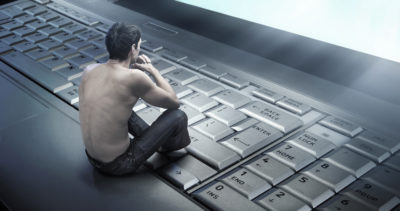 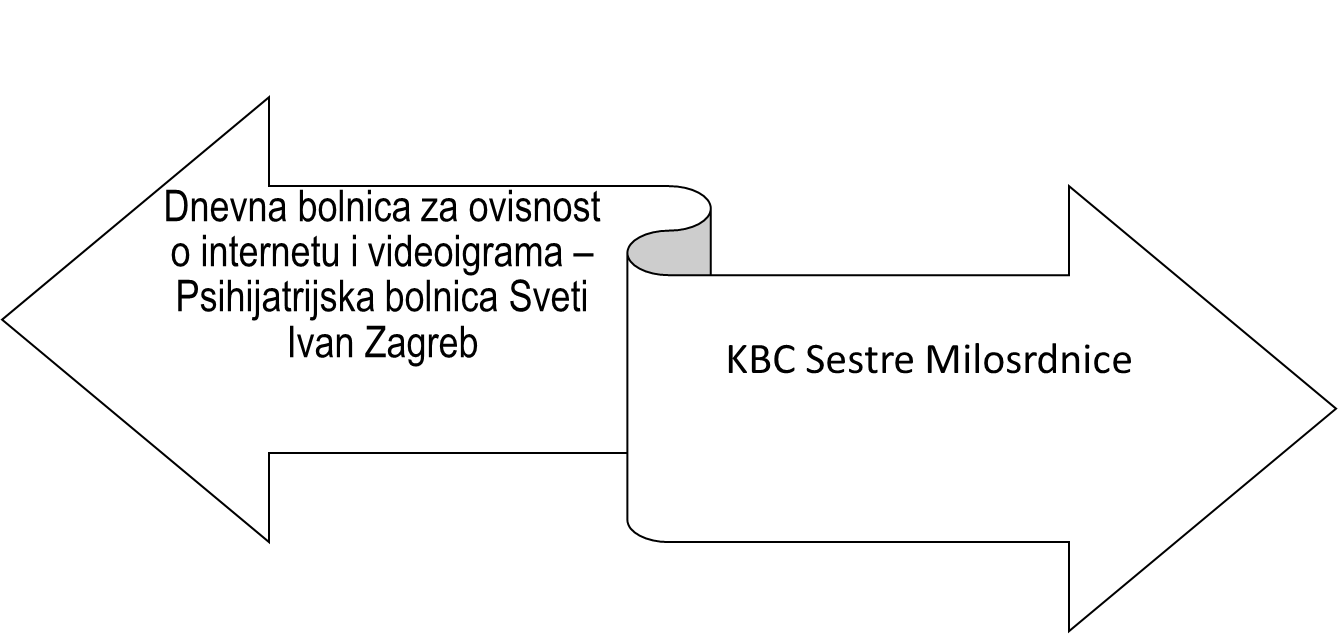 Potpuno novi pristup- nema potpune apstinencije. Apstinencija od aktivnosti ne interneta u cjelini!
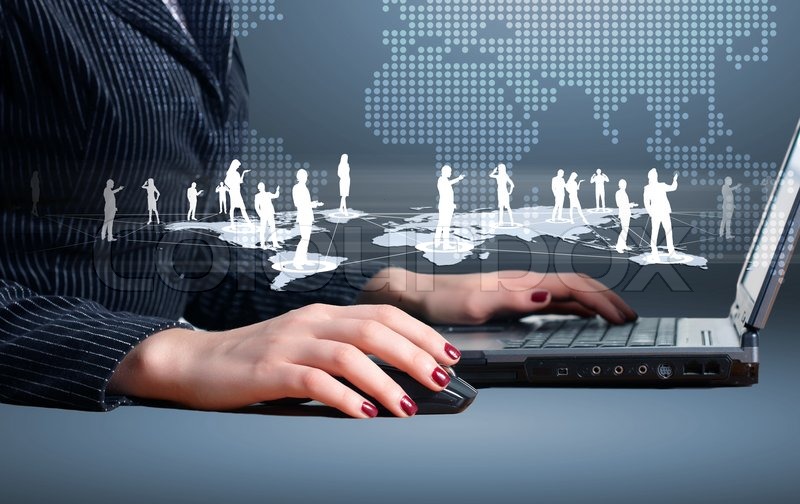 HVALA NA POVRATNOJ INFORMACIJI!
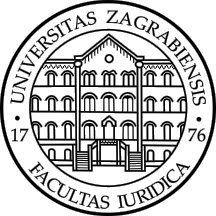